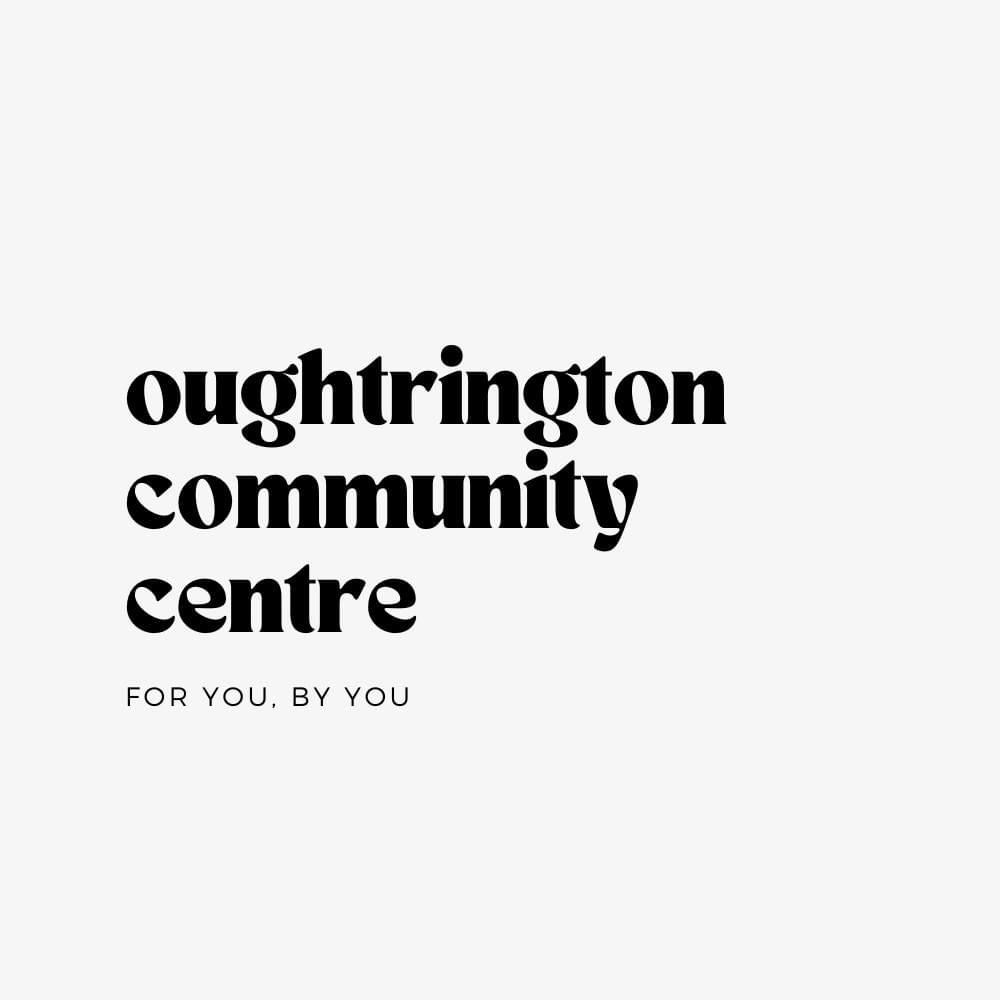 Oughtrington Community Centre AGMWednesday 29th November 2023
Agenda:
1.	Welcome and housekeeping
2.	Introduction and apologies
3.	Approval of previous AGM minutes
4.	Chair’s report
5.	Appointment of Auditors
6.	Treasurers report
7.	Accept the resignation of those Trustees who are standing down
8.	Election of Trustees
9.	OCC plans for 2024
10.	Any Other Business